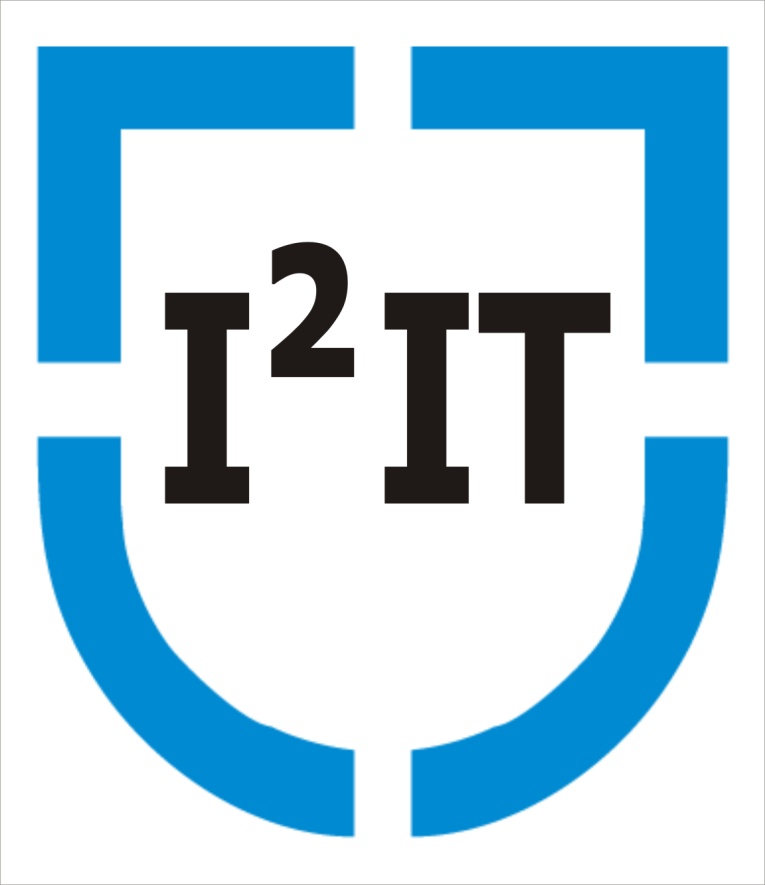 HOPE FOUNDATION’S
INTERNATIONAL INSTITUTE OF INFORMATION TECHNOLOGY, (I²IT)
www.isquareit.edu.in
+91 20 22933441 / 2
1
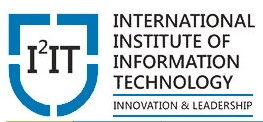 Introduction
High speed computing was implemented in 
    supercomputer for scientific research

Tools & systems are available to implement  & create
    high performance computing systems

HPC can be used for scientific, research & computational 
   systems

Main area of discipline is developing parallel processing
   algorithm & software

Programs can be divided into small independent parts & 
   can be executed simultaneously by separate processor
Hope Foundation’s International Institute of Information Technology, I²IT, P-14 Rajiv Gandhi Infotech Park, Hinjawadi, Pune - 411 057 
Tel - +91 20 22933441 / 2 / 3  |  Website - www.isquareit.edu.in ; Email - info@isquareit.edu.in
2
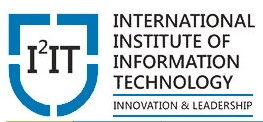 Need for increased computing power
Computational power is increasing but so are 
	computational needs

Weather Prediction
Inputs are received from weather stations / sensors
High computation power is needed to process this input, so that we can predict tomorrow’s weather forecast today
Business
Financial and economic modeling
Transaction processing, web services and search engines
Hope Foundation’s International Institute of Information Technology, I²IT, P-14 Rajiv Gandhi Infotech Park, Hinjawadi, Pune - 411 057 
Tel - +91 20 22933441 / 2 / 3  |  Website - www.isquareit.edu.in ; Email - info@isquareit.edu.in
3
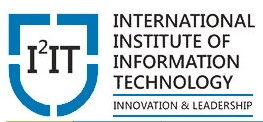 High-Performance Computing
High-Performance Computing  is fast computing

Computations in parallel over multiple compute
       elements

High speed network to connect compute elements

HPC systems have shifted from supercomputing to computing clusters
Hope Foundation’s International Institute of Information Technology, I²IT, P-14 Rajiv Gandhi Infotech Park, Hinjawadi, Pune - 411 057 
Tel - +91 20 22933441 / 2 / 3  |  Website - www.isquareit.edu.in ; Email - info@isquareit.edu.in
4
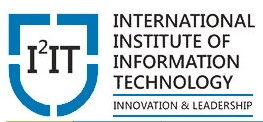 High-Performance Computing
Hardware 
Computer Architecture
	Vector Computer, Clusters, Distributed System
Network Connections
	Ethernet, Proprietary networks 

Software
Programming models
	MPI, Shared memory
Applications
	Open source, commercial
Hope Foundation’s International Institute of Information Technology, I²IT, P-14 Rajiv Gandhi Infotech Park, Hinjawadi, Pune - 411 057 
Tel - +91 20 22933441 / 2 / 3  |  Website - www.isquareit.edu.in ; Email - info@isquareit.edu.in
5
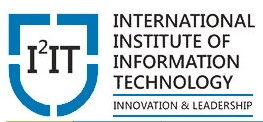 HPC Clusters
Clusters is a group of servers connected with a dedicated high-speed network
The servers are inter-connected in such a way that they
       work together as a single system
Node
	Individual machine in a cluster
Head node
	 Responsible for providing user an environment to work     
       and distributing task among other nodes
Compute nodes
	Generally used for running jobs assigned to them by the
	head node
Hope Foundation’s International Institute of Information Technology, I²IT, P-14 Rajiv Gandhi Infotech Park, Hinjawadi, Pune - 411 057 
Tel - +91 20 22933441 / 2 / 3  |  Website - www.isquareit.edu.in ; Email - info@isquareit.edu.in
6
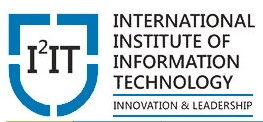 HPC Clusters
Types of Clusters
Storage
	Storage clusters provide a consistent file system image

High-availability
	Provides continuous availability of services

Load-balancing
	Sends requests to multiple cluster nodes to balance load
	among the nodes

High-performance
	Use nodes to perform concurrent calculations
Hope Foundation’s International Institute of Information Technology, I²IT, P-14 Rajiv Gandhi Infotech Park, Hinjawadi, Pune - 411 057 
Tel - +91 20 22933441 / 2 / 3  |  Website - www.isquareit.edu.in ; Email - info@isquareit.edu.in
7
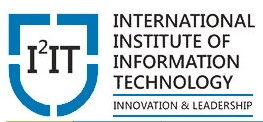 Benefits of Clusters
Reduced Cost
The cost of nodes has dropped with increase in their 
processing power
Processing power
Parallel processing power of a high performance cluster is 
more cost effective than a mainframe  with similar power
Scalability
Clusters can be easily expanded as requirements change by
adding nodes to the network
Availability 
If a node in the cluster fails, its load can be transferred to another
node ensuring high availability
Hope Foundation’s International Institute of Information Technology, I²IT, P-14 Rajiv Gandhi Infotech Park, Hinjawadi, Pune - 411 057 
Tel - +91 20 22933441 / 2 / 3  |  Website - www.isquareit.edu.in ; Email - info@isquareit.edu.in
8
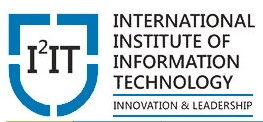 Applications of HPC
Data Analysis
	Data analysis is a process of inspecting, cleansing, transforming, and modeling data with the goal of discovering useful information, informing conclusions, and supporting decision-making
Climate Modeling
	Climate models are run using data on the factors that drive the climate, and projections about how these might change in the future
Drug Discovery
	Drug discovery is the process by which drugs are discovered and/or designed
Energy research 
	Research in energy sector to mitigate crisis
Hope Foundation’s International Institute of Information Technology, I²IT, P-14 Rajiv Gandhi Infotech Park, Hinjawadi, Pune - 411 057 
Tel - +91 20 22933441 / 2 / 3  |  Website - www.isquareit.edu.in ; Email - info@isquareit.edu.in
9
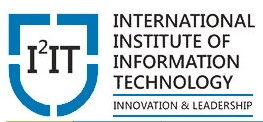 Summary
HPC clusters provide the most efficient, flexible, cost
       effective computing  environments for HPC simulations
HPC use most efficient algorithms on computers capable of the highest performance to solve the most demanding
       problems
Hope Foundation’s International Institute of Information Technology, I²IT, P-14 Rajiv Gandhi Infotech Park, Hinjawadi, Pune - 411 057 
Tel - +91 20 22933441 / 2 / 3  |  Website - www.isquareit.edu.in ; Email - info@isquareit.edu.in
10
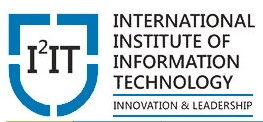 THANK YOU

For further information please contact
Prof. Nitin Alzende
Department of Computer Engineering
Hope Foundation’s International Institute of Information Technology, I²IT
Hinjawadi, Pune – 411 057
Phone - +91 20 22933441
www.isquareit.edu.in  |  ajitkumars@isquareit.edu.in
11